Ai zaķīti, garausīti,Kā es tevi sen gaidījuAr raibām oliņām,Ar kadiķu ziediņiem.
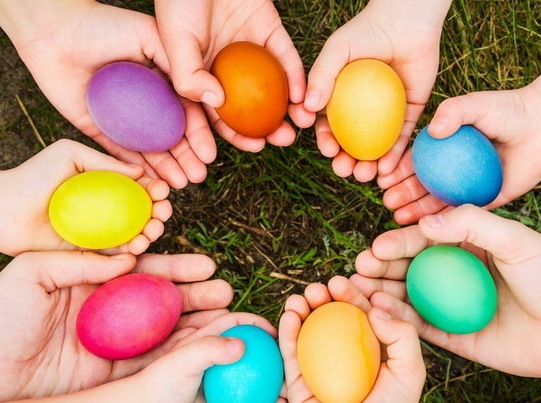 BALVU PII «PĪLĀDZĪTIS»BĒRNU DARBU IZSTĀDE«OLIŅ, BOLIŅ»1 POSMS, 1.,6.,12., 7.GRUPU IZGLĪTOJAMIE2021.GADA, APRĪLIS
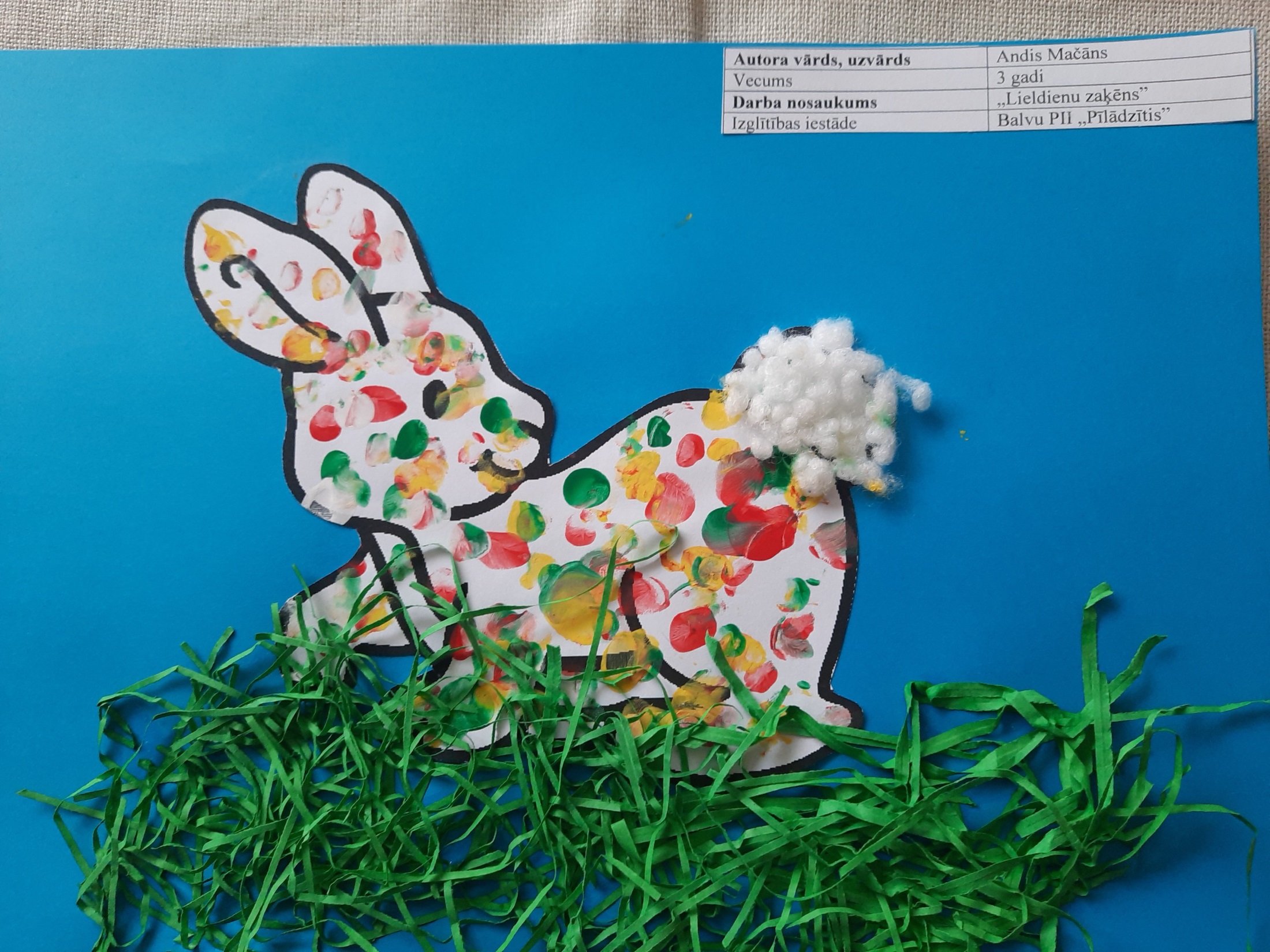 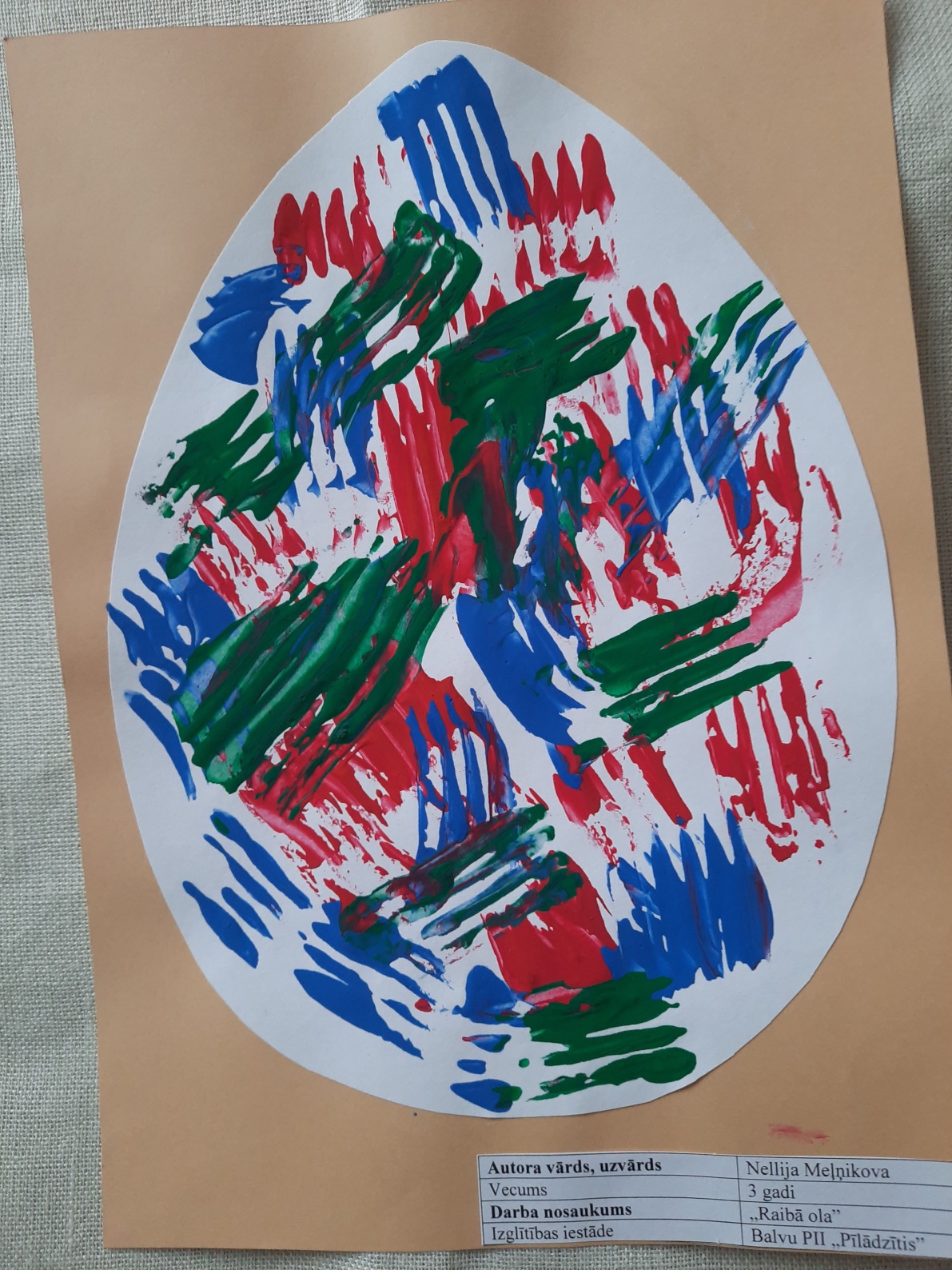 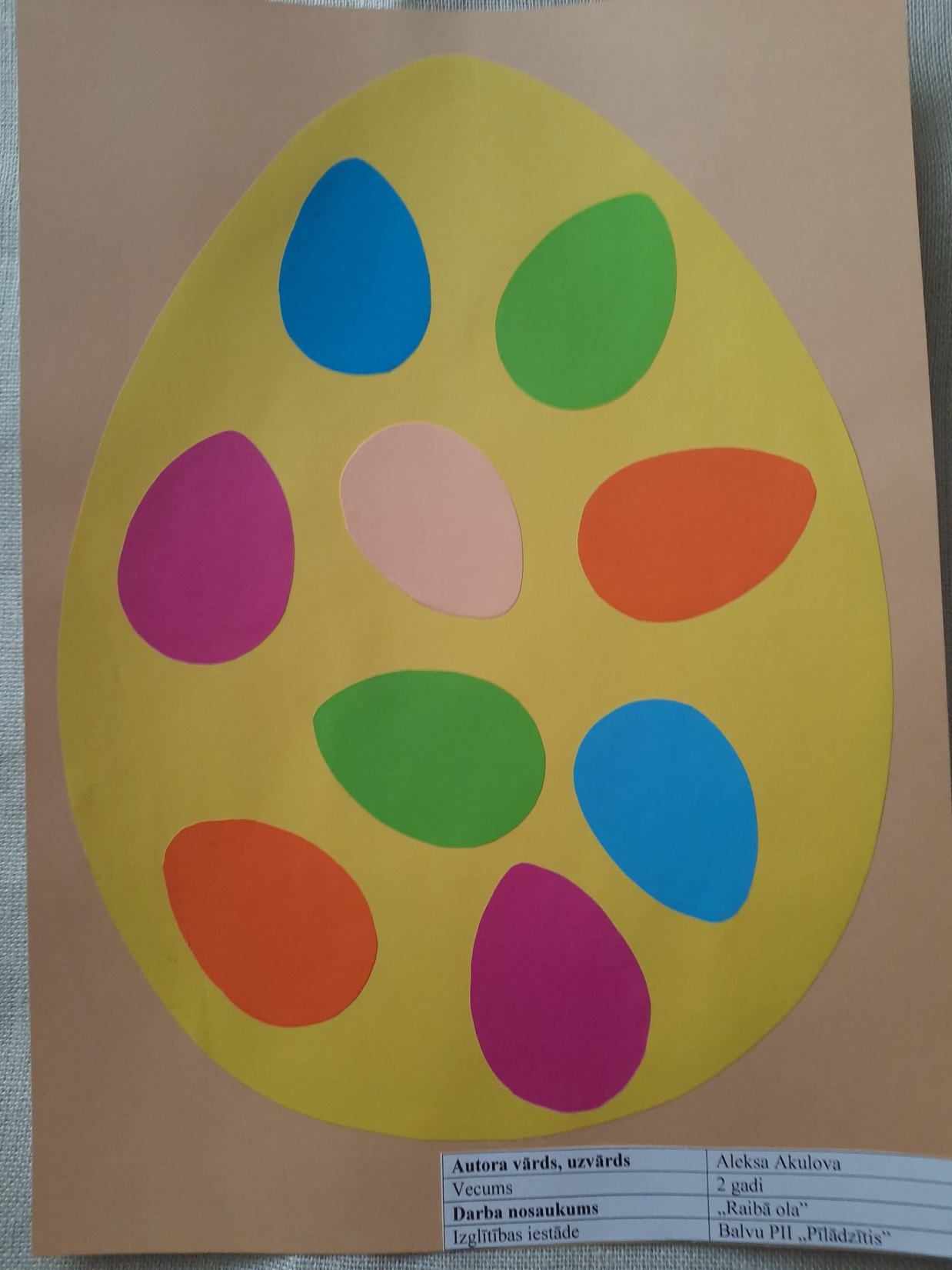 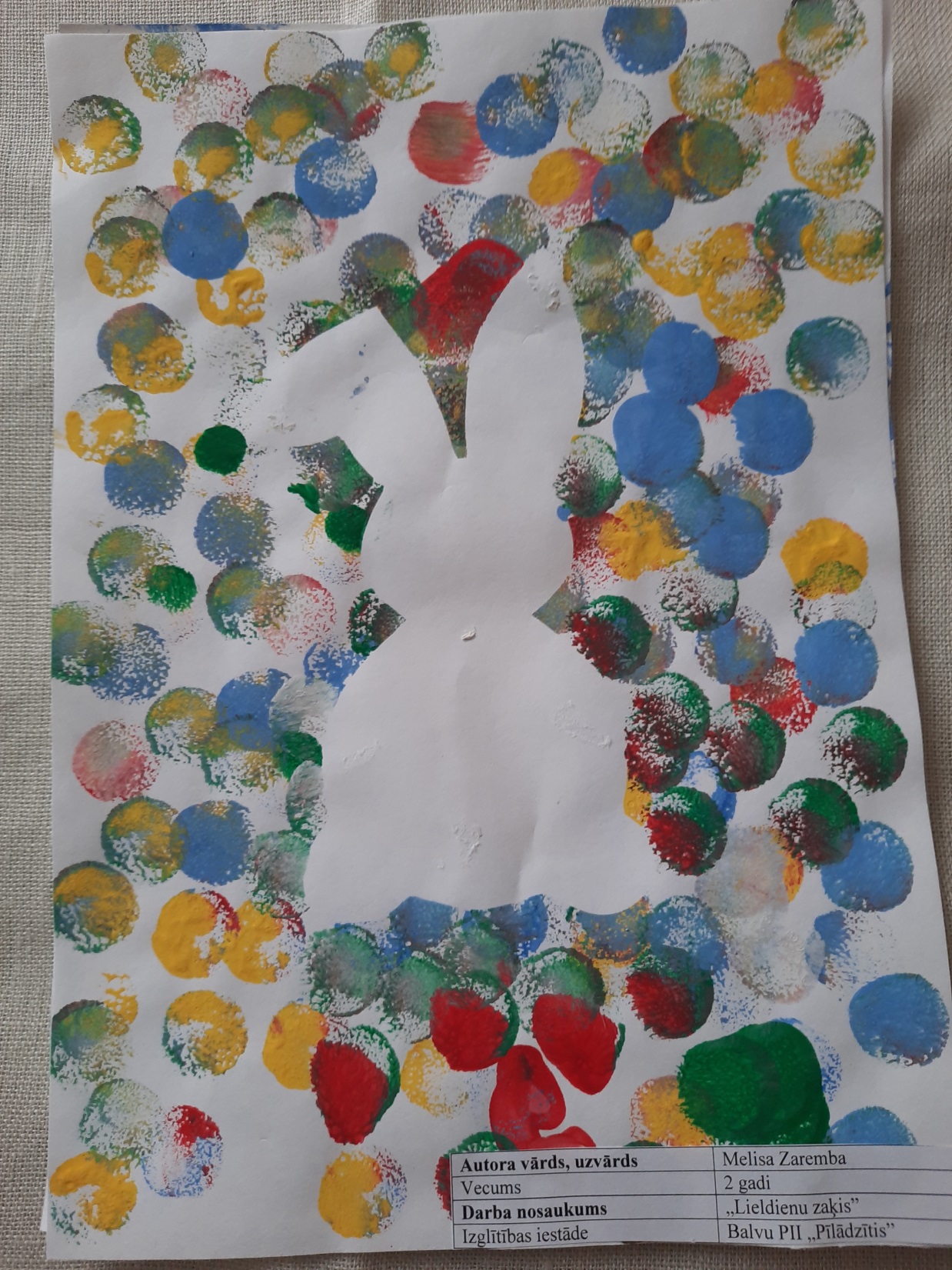 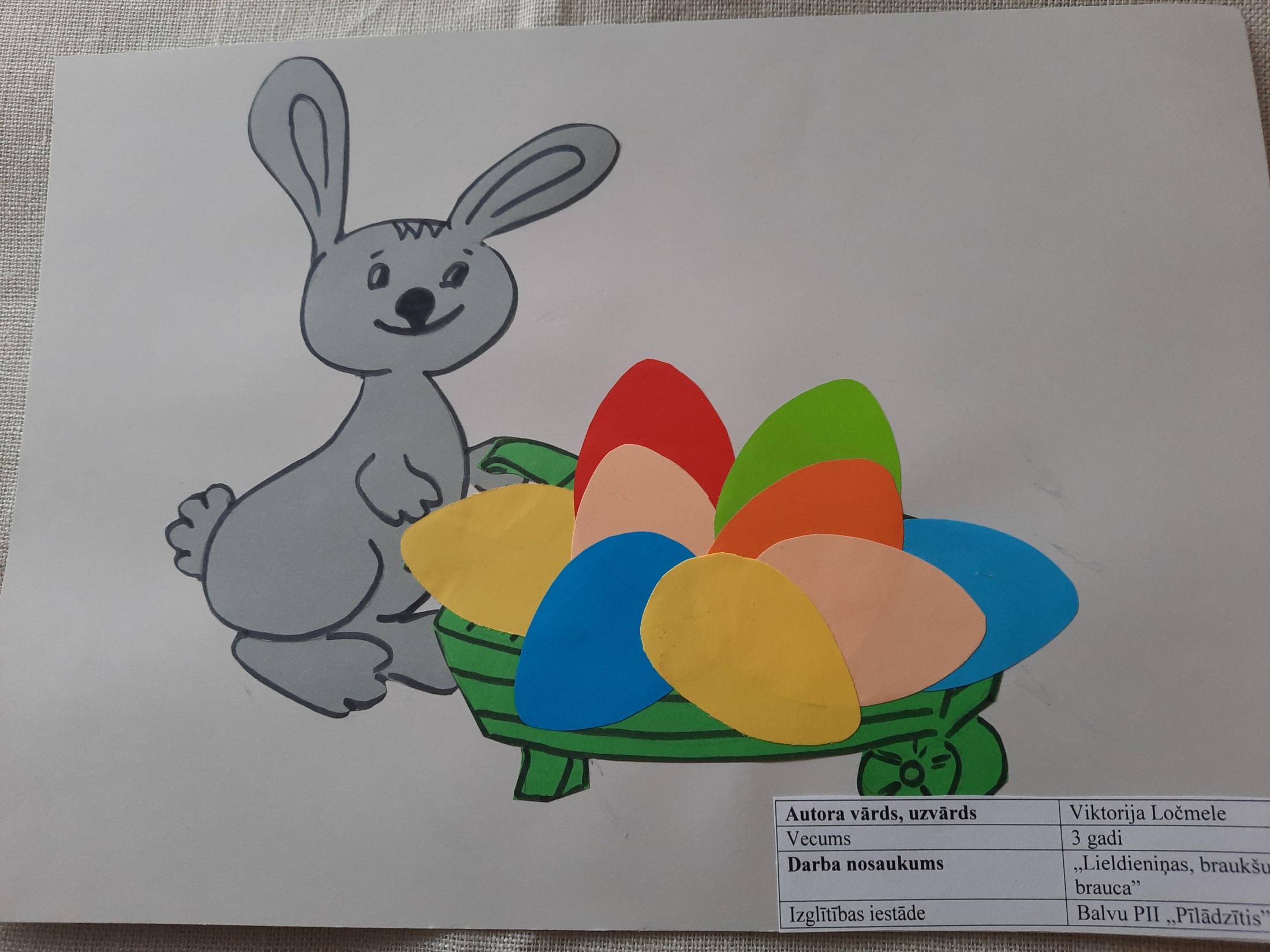 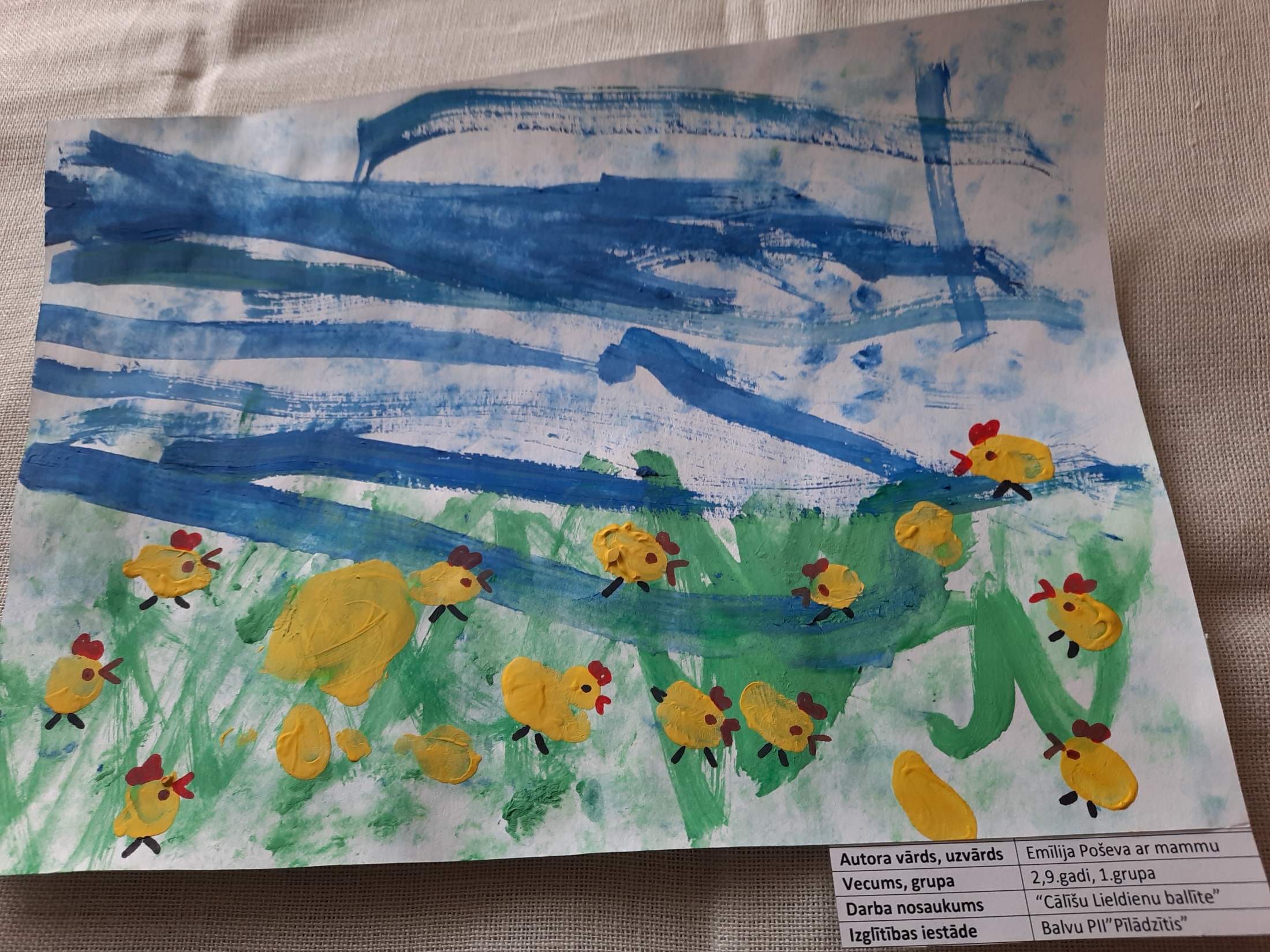 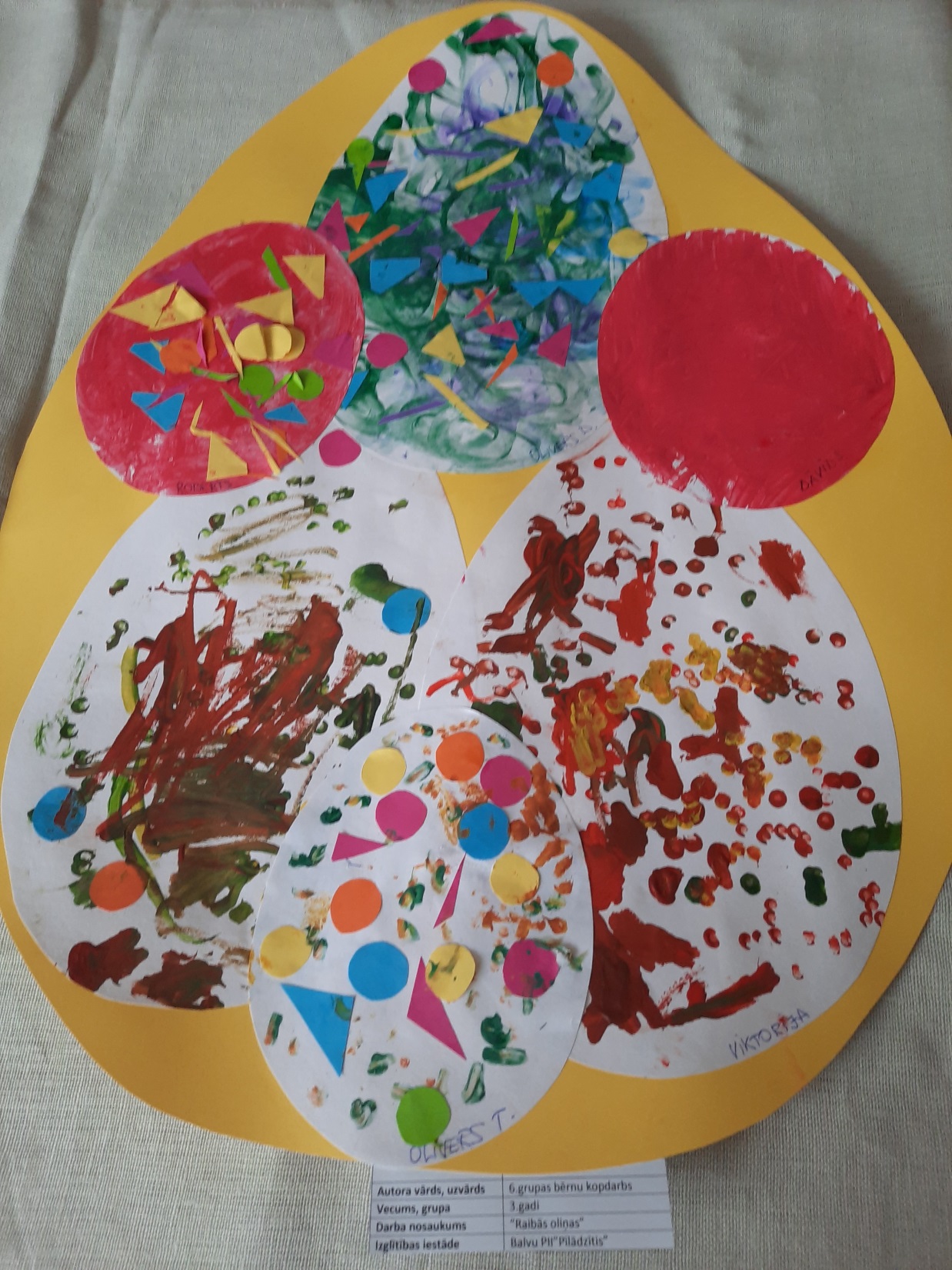 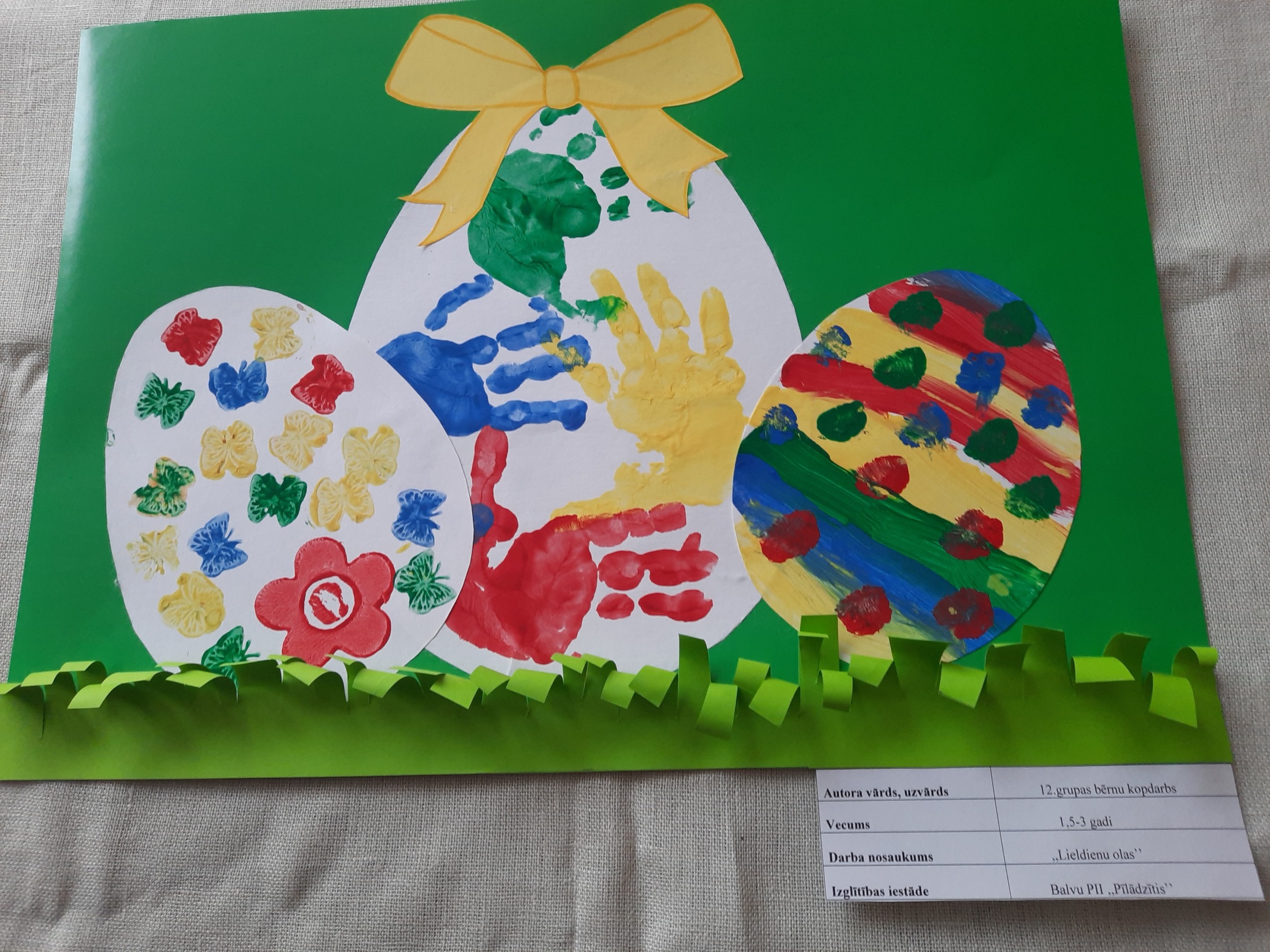 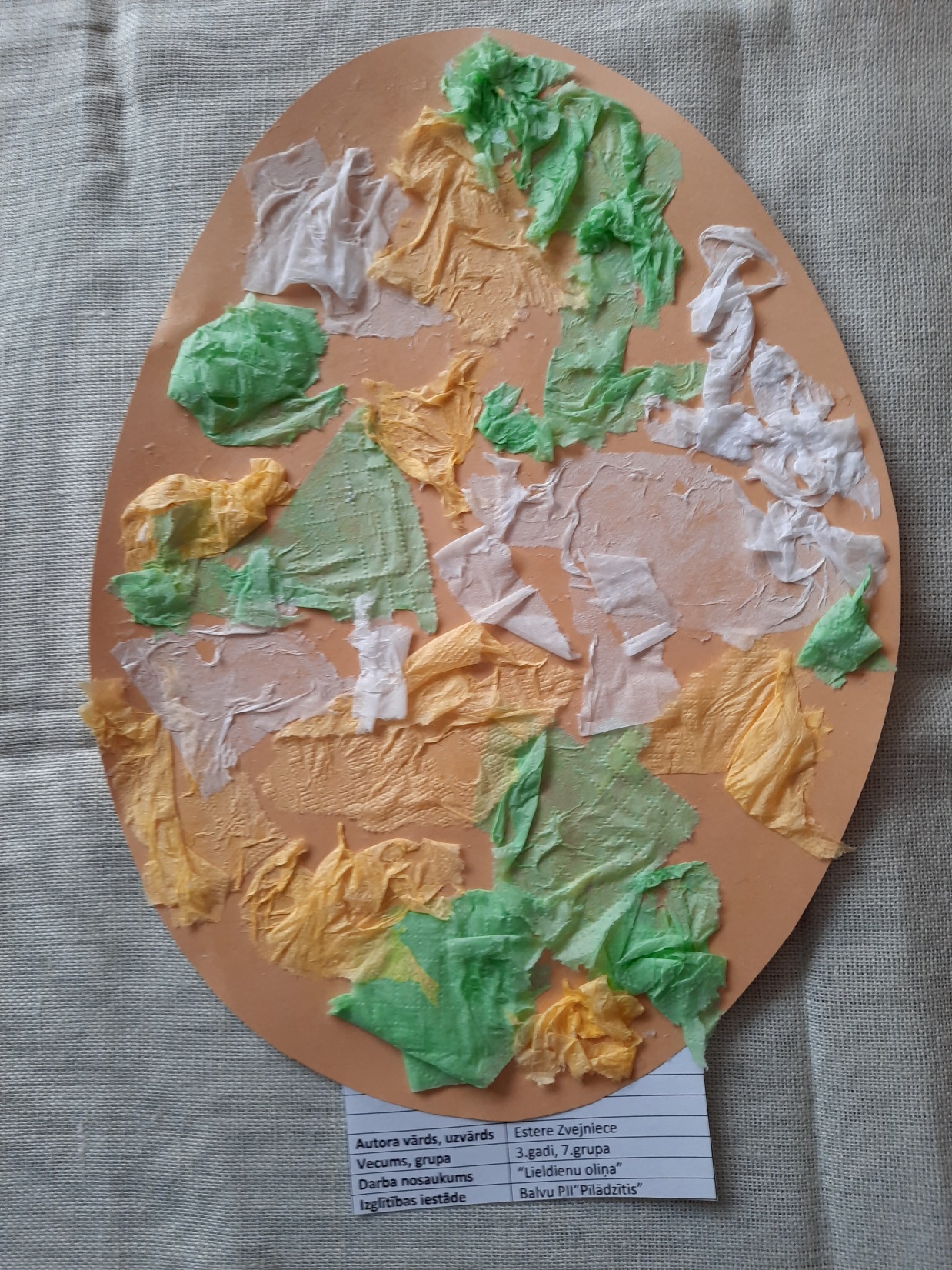 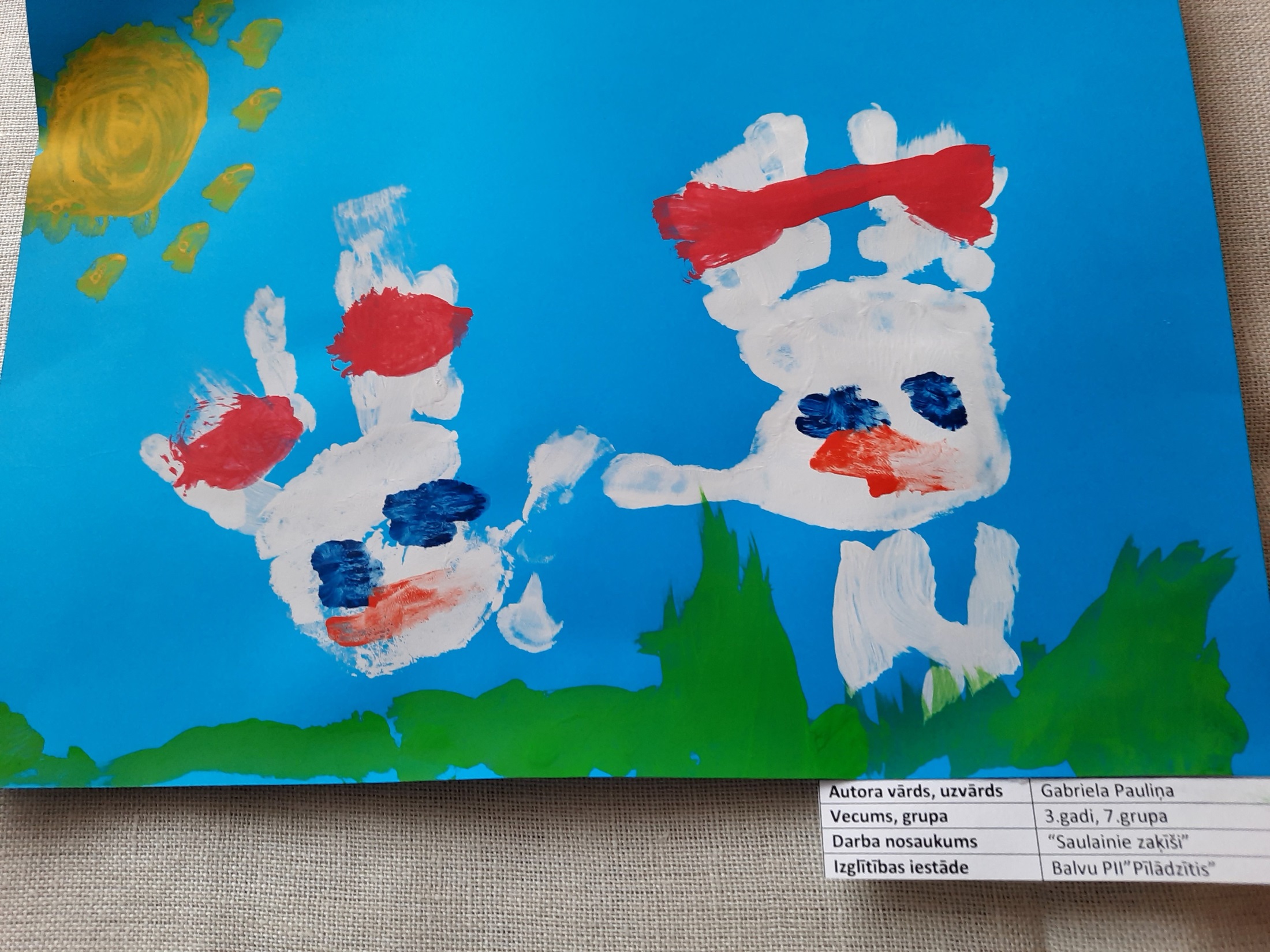 Līva Blauma2.-3.gadi, 7.grupa«Prieks»Balvu PII «Pīlādzītis»
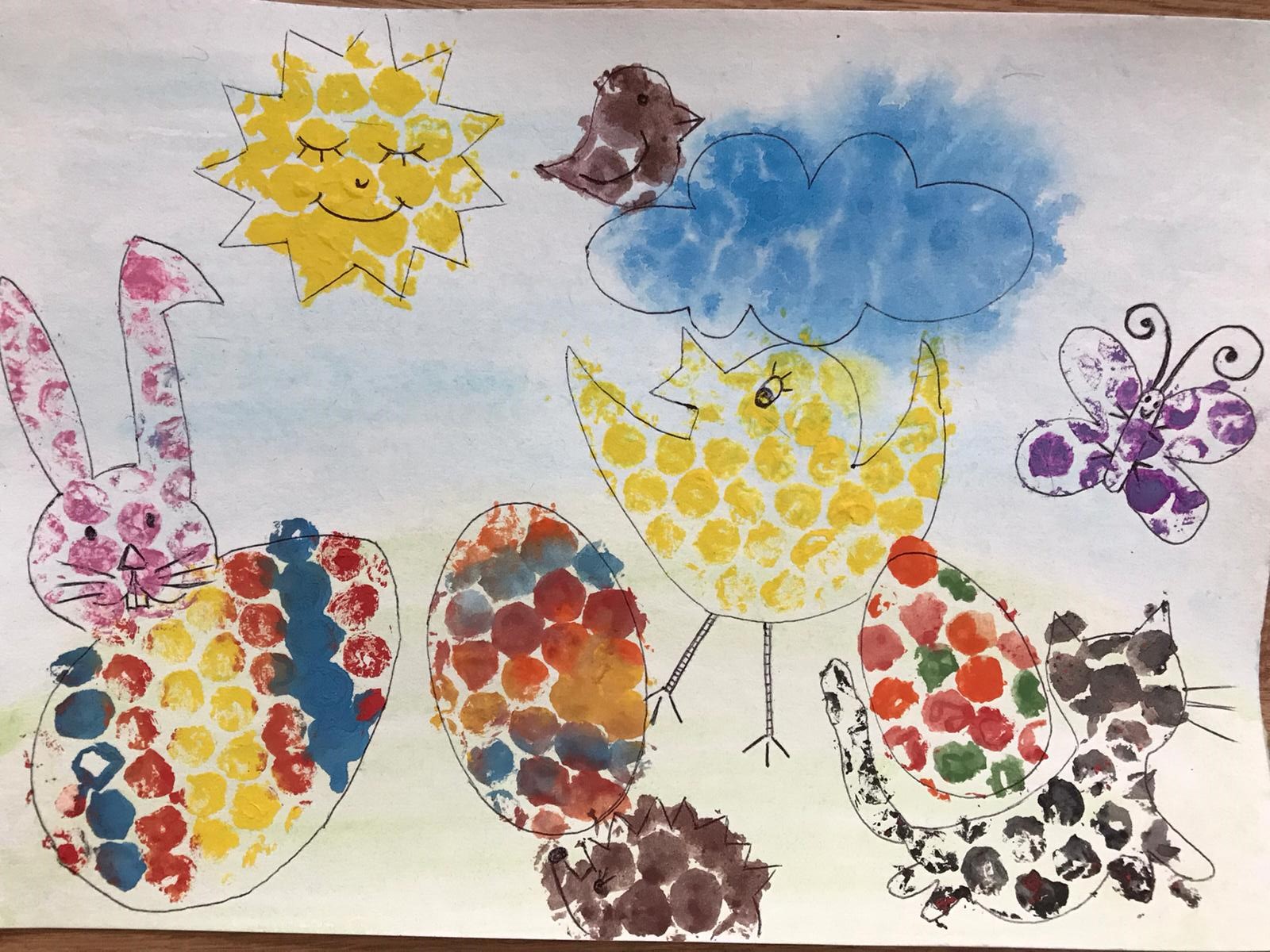 PRIECĪGAS LIELDIENAS!
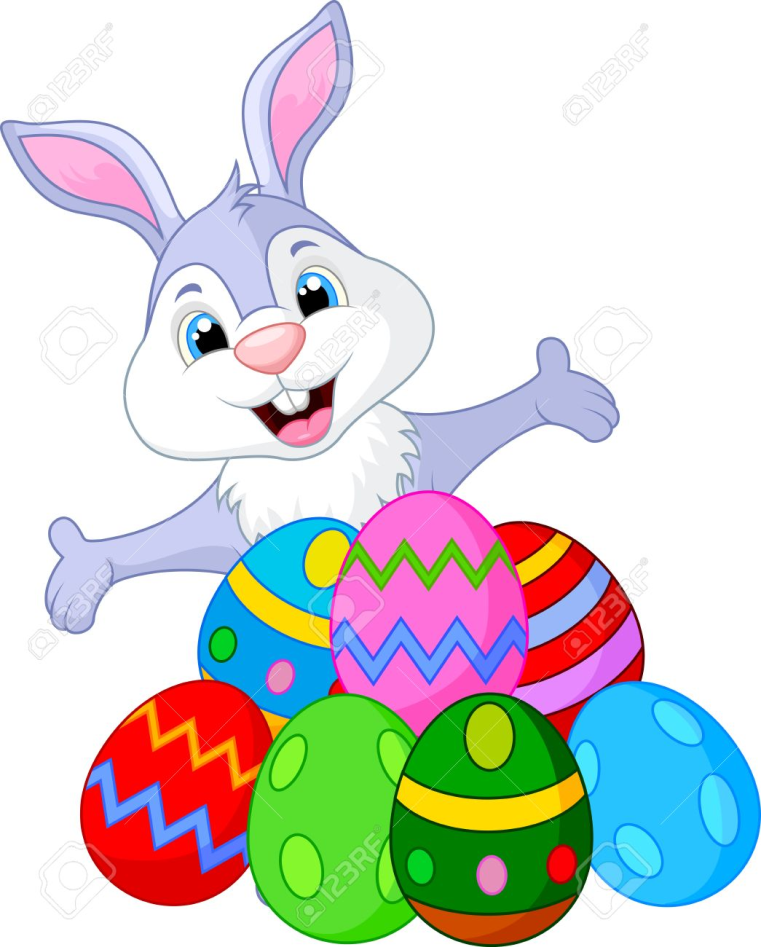 Sagatavoja
Balvu PII «Pīlādzītis»
vadītāja vietnieks izglītības jomā
Ina Aizupe